McNeice A, Ladwiniec A, Walsh SJ, Hanratty C
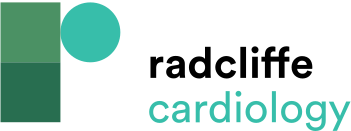 Figure 5: Images of the CrossBoss and Stingray Devices
Citation: European Cardiology Review, 2017;12(1):46–51
https://doi.org/10.15420/ecr.2016:25:2
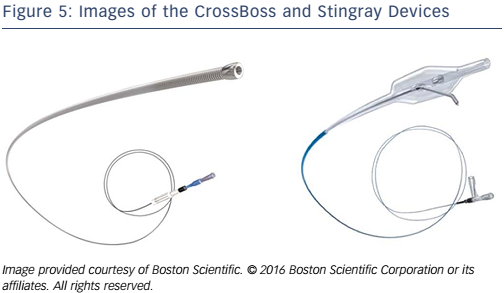